Pain Management
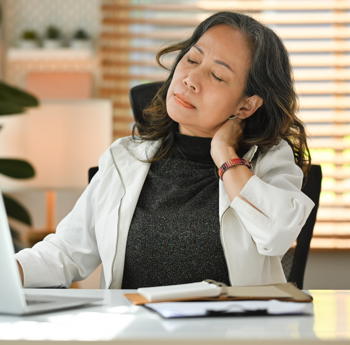 LifeMatters can suggest healthy ways to cope with chronic pain.
Call 24/7/365.
Time for You
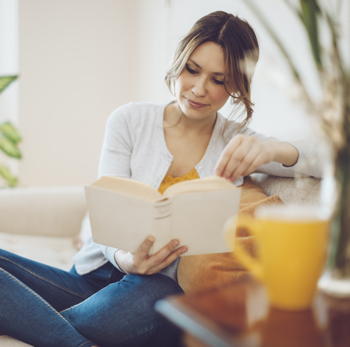 If finding time for self-care is a challenge, LifeMatters can help.
Call 24/7/365.
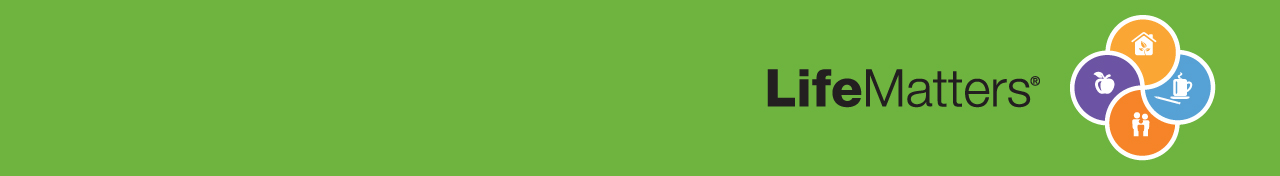 800-634-6433, 24/7, mylifematters.com: password - TTX1
March Webinar
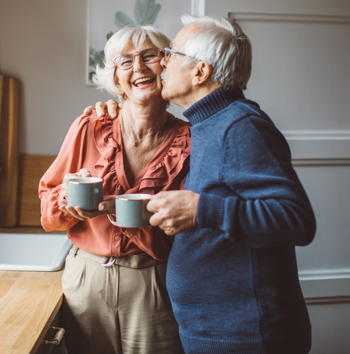 Elderly Housing Options
Available on mylifematters.com in March
Sign up for an email alert on the “Upcoming Webinars” page (under “Quick Links”)
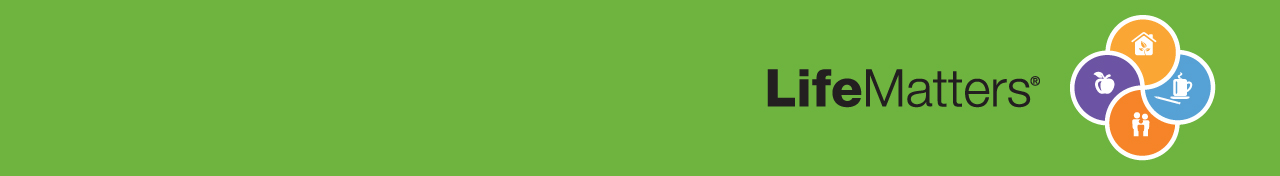 800-634-6433, 24/7, mylifematters.com: password - TTX1
Making Mindfulness Work for You
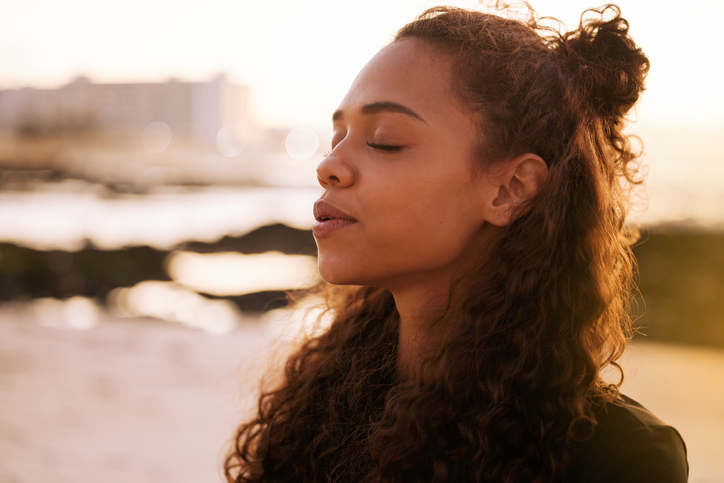 Support session from LifeMatters
Tuesday, March 14
1 p.m. EDT
Go to:  https://mylifematters.com/hop/io
Session password: iiTjevz3J66
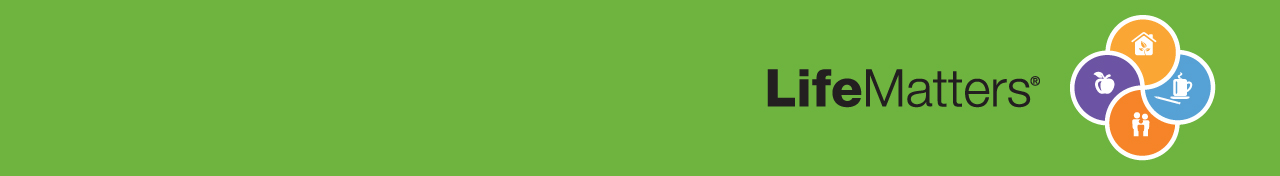 800-634-6433, 24/7, mylifematters.com: password - TTX1